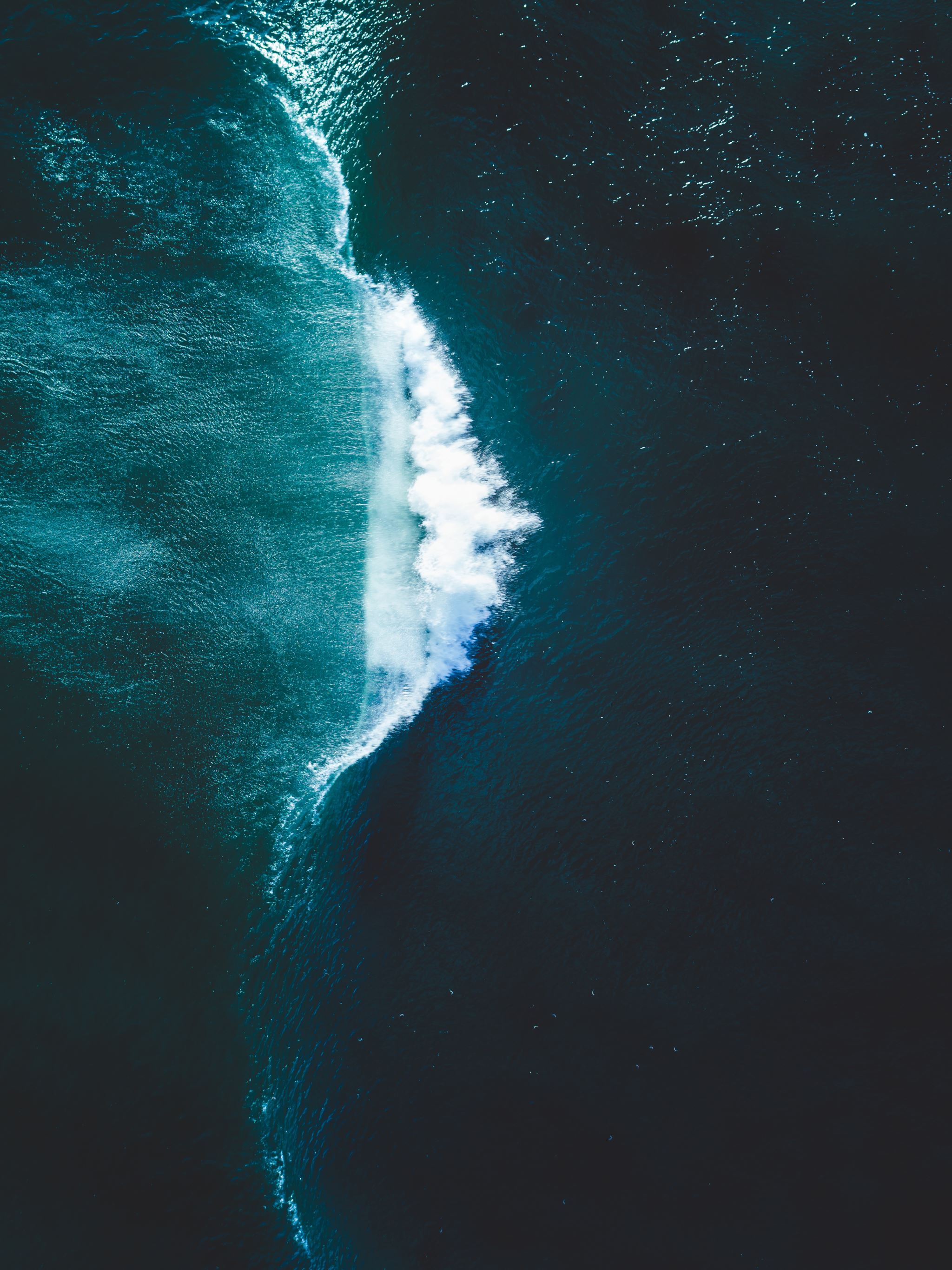 Halk Danslarının Konuları
Halk dansları; halkın yarattığı, halkın yaşamının içinden çıkar, halkın işlerini, bayramlarını, tarihini, coğrafyasını yansıtır (And, 1996, s.76). Halk danslarında genellikle insan-doğa, insan-hayvan, toplumsal ilişkiler ve üretim ilişkilerinin konu edildiği görülmektedir.
İnsan-Doğa İlişkisi:
Halk danslarında, insanlar doğanın kendileri üzerindeki olumlu olumsuz etkilerini konu edinmişlerdir. Halk danslarında doğanın her zaman etkisi olmuştur. Bu etki kişilerin yaşamını, doğasını etkilemiş, türküsüne girmiş, zamanın geçmesi ile hafif gülümsemeye, unutulduğu anlarda ise oynanmaya başlanmıştır.
İnsan-Toplumsal İlişkiler
Halk danslarında bir erkeğin bir kıza yanaşmaya çalışması, kızın naz etmesi bulunur. Bazıları bir işi, günlük köy yaşamından bir sahneyi canlandırır. Bunların yanı sıra savaş, çarpışma dansları vardır. Bu tavırlar, işaretler, ya el sıkma, öpüşme, selam gibi toplumsal, ya saç taramak, yürüme, uyuma, iş yapma gibi görevsel, ya dua etmek, namaz kılmak, tahtaya vurmak gibi dinsel, törensel inansal ya da hoplamak, ağlamak gibi duygusal olurlar (And, 1996, s.78). Ataman’a (1987, s.41) göre Türk halk dansları bir savaş, kahramanlık olayını, kıtlık, bereket, afet, facia, büyük bir aşkı anlatan ve canlandıran adeta tarih belgeleridir.
İnsan-Hayvan İlişkileri:
Halk danslarında yer alan diğer bir konu ise insan-hayvan ilişkileridir. İlkel danslardaki hareketler, genellikle çeşitli hayvanların taklit edilmesidir. Bunun nedeni, av sırasında avcının hayvanı taklit ederek hareket etmesidir (Akt: Moran, 1994, s.43). Yabani yaşam süren bir kartal, kurt, tilki ya da dağ keçisi halk danslarında sergilenmektedir. Hayvanlardaki renklerden de yararlanılmış, ördekbaşı, turnagözü, sülün yeşili denmiştir (Şenol, 1992, s.313).